Stendhal
Hebdo
semaine du 03 au 06 Décembre 2018
Sortie:.
lundi 03 décembre:   Conseils des classes du 1 trimestre : du 03 au 18 Déc.                                          
Intra Muros: Salle de Réunion: 6A, PP, M Agliata, préside Mme Charbonnier à 16h05
                                                       4C, PP, Mme Gautier, préside M. Bocquel à 18H00
                                                         
                         Primaire:  Mission du CPAIEN(Conseiller pédagogique) du 3 au 5 décembre.

mardi 04 décembre:
 Intra Muros: Salle de Réunion: TL, PP, Mme Durand, préside M.Bocquel à 17h00
                                                         1L, PP, Mme Durand, préside M.Bocquel à 17h30.
                                                         TES, PP, M. Dupin, préside M.Bocquel à 18h00.

                         Salle 103:  4D, PP, Mme Lovaco, préside Mme Charbonnier à 16h05.
                                           6C, PP,Mme Gazel, préside Mme Charbonnier à 17h00.
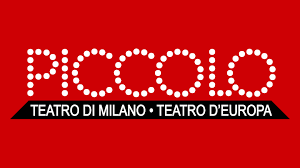 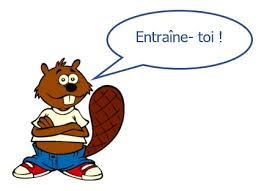 semaine du 03 au 06 décembre 2018
mercredi 05 décembre:  
Intra Muros: Salle de Réunion: TS, PP, M.Barduca, préside Mme Charbonnier à 18h00.

jeudi 06 décembre:                

Intra Muros:                                       
                                                  Portes ouvertes de 9h00 à 16h00



                   Cuisine:               Menu Régional. La Lombardie va sur scène.

Sortie:CE1, au Teatro Nazionale pour le spectacle Pinocchio
Stendhal
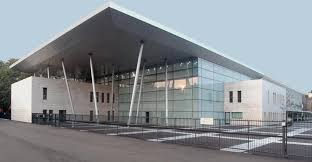 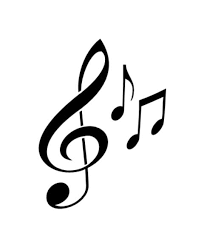 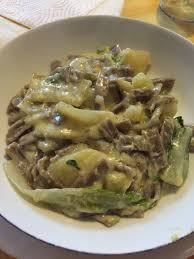 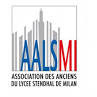 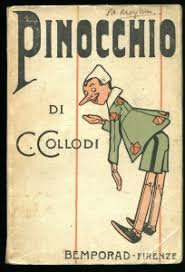 semaine du 03 au 06 décembre 2018
Vacances de la Saint’ Ambroise du 07 au 02 décembre
          N’hésitez pas de vous lancer dans l’Euphorie citadine.

      C’est la Période qui précède Noël, où Milan “l’ è on Gran Milan” 
                                se livre à vous sans voile.
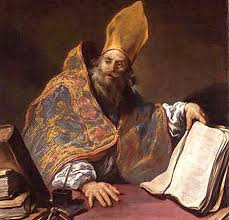 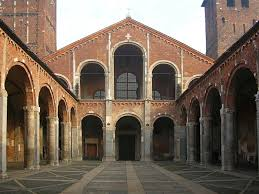 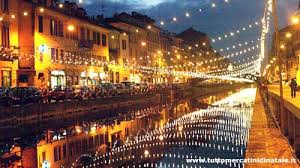 semaine du 03 au 06 décembre 2018
Les Inscriptions pour l’année 2018/2019 sont encore ouvertes
                                                   


                                               Les droits sont de 5.00€
                                             
                ATELIER pâtisserie est à son 2è rendez-vous
                 Thème: Croissants au beurre                 et Tartelettes aux pommes

 

                                   du 04 au 20 Décembre tous les mardi/jeudi à 15h00 dans le hall
                                             inspiré de la tradition américaine 
                                                               Ainsi que                        
                                                  les candy canes en vente à €1.00
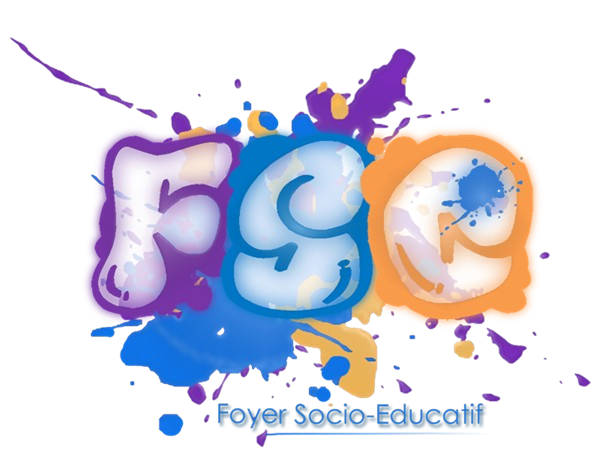 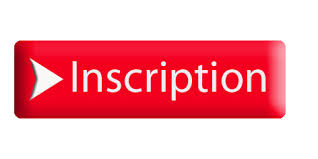 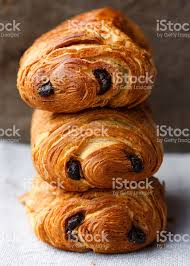 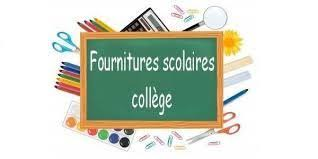 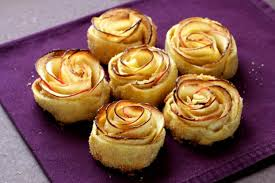 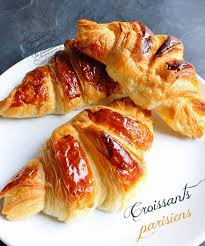 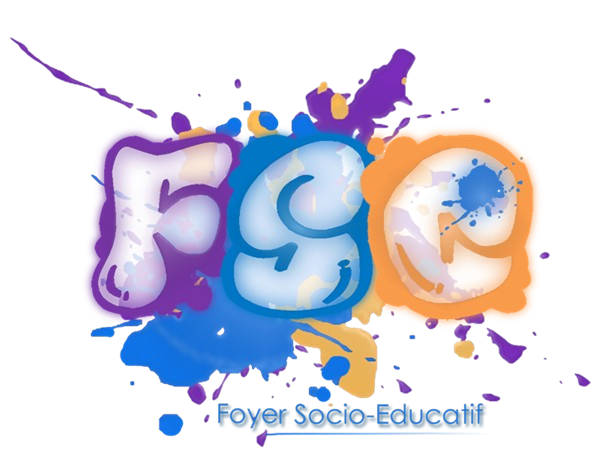 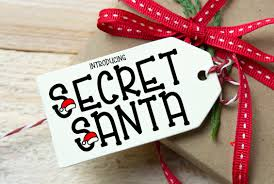 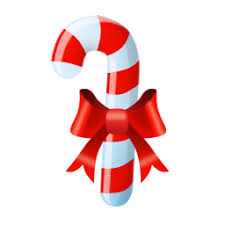 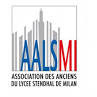 AALSMI Info
 Le nouveau bureau élu le 17/10 2018 :
  à la Présidence : M.Margulies Daniel(dernière prom Bac C)
  La Trésorerie: Mme Citterio Éléonore
  Reconduit au Secrétariat: M.Esseghaïer Mohamed.
                                                    
                                               L’Association se veut le trait d’union 
                                               entre anciens de différentes générations
                                               par la création d’événements, de suivi
                                               de Parcoursup, d’implication dans la vie
                                               de l’Établissement et de certaines activités
                                               dédiées aux élèves comme la bourse 
                                               musicale Claudia colombo dont  les
                                               modalités seront bientôt publiées.
     Avez vous des Anciens dans votre famille?
     contact: ancensstendhal.milan@gmail.com
     Vous aussi vous serez”Ancien” de Stendhal un jour...
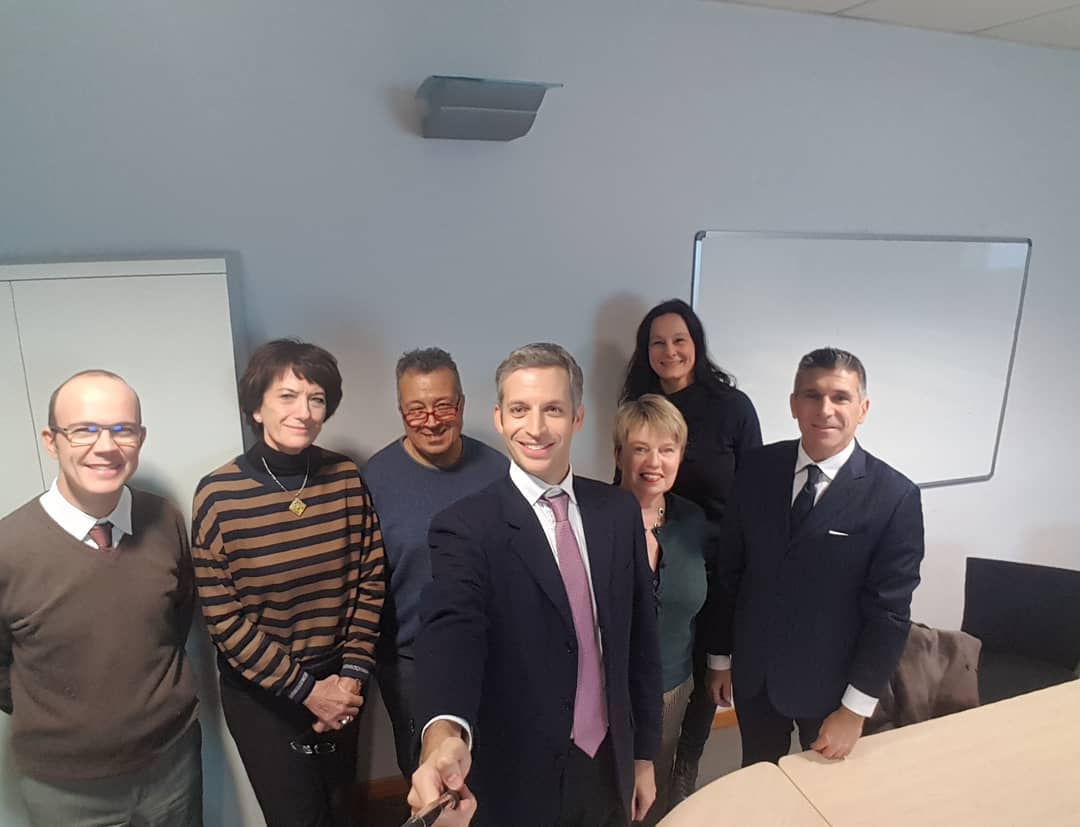 Enfin, le maillot Stendhal (Unss) est arrivé
                                                         déjà endossé,Simple, beau
                                                          et fait très appartenance.        
     

                                                                                    

                                                                     Unss(Badminton)
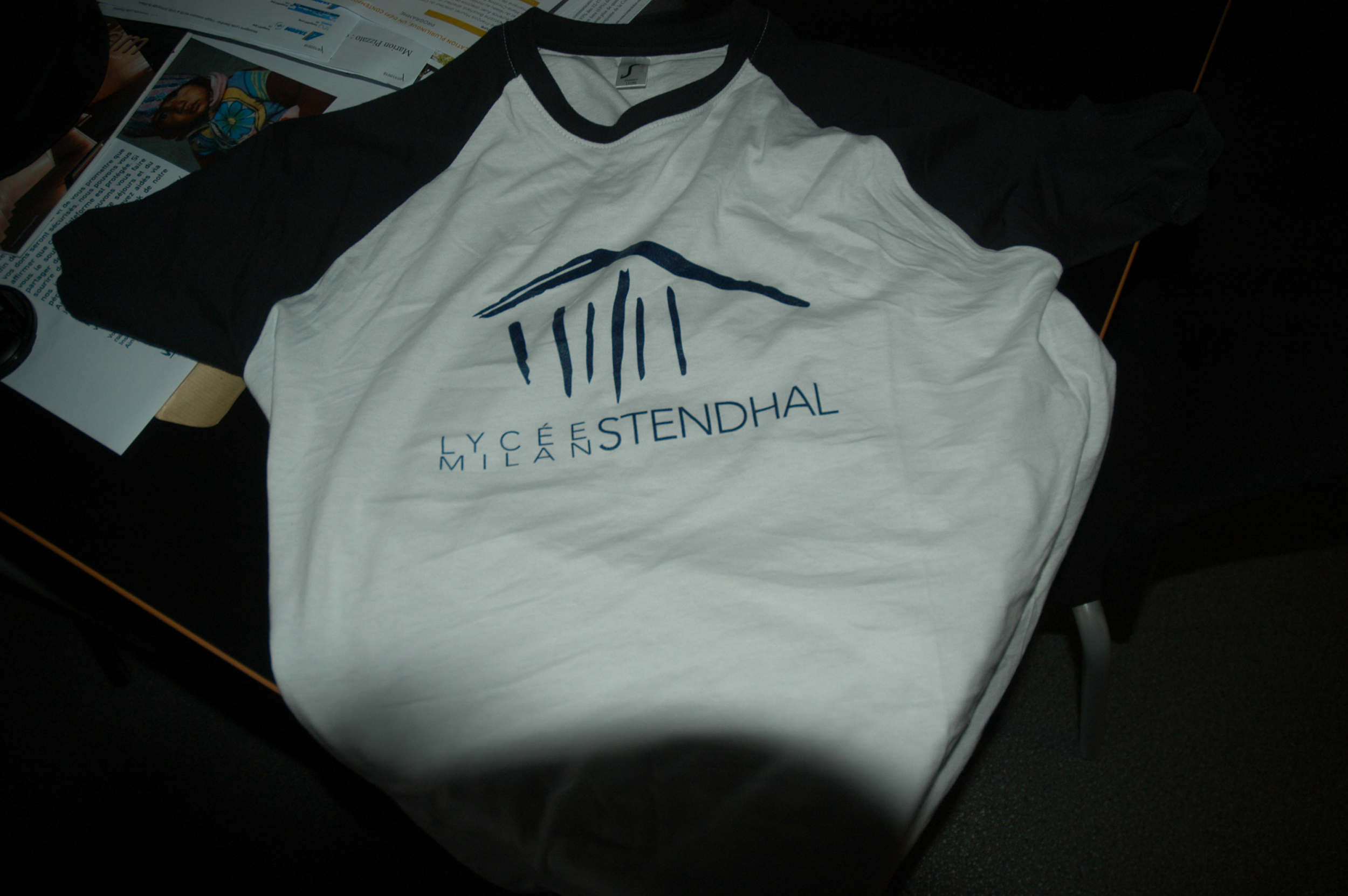 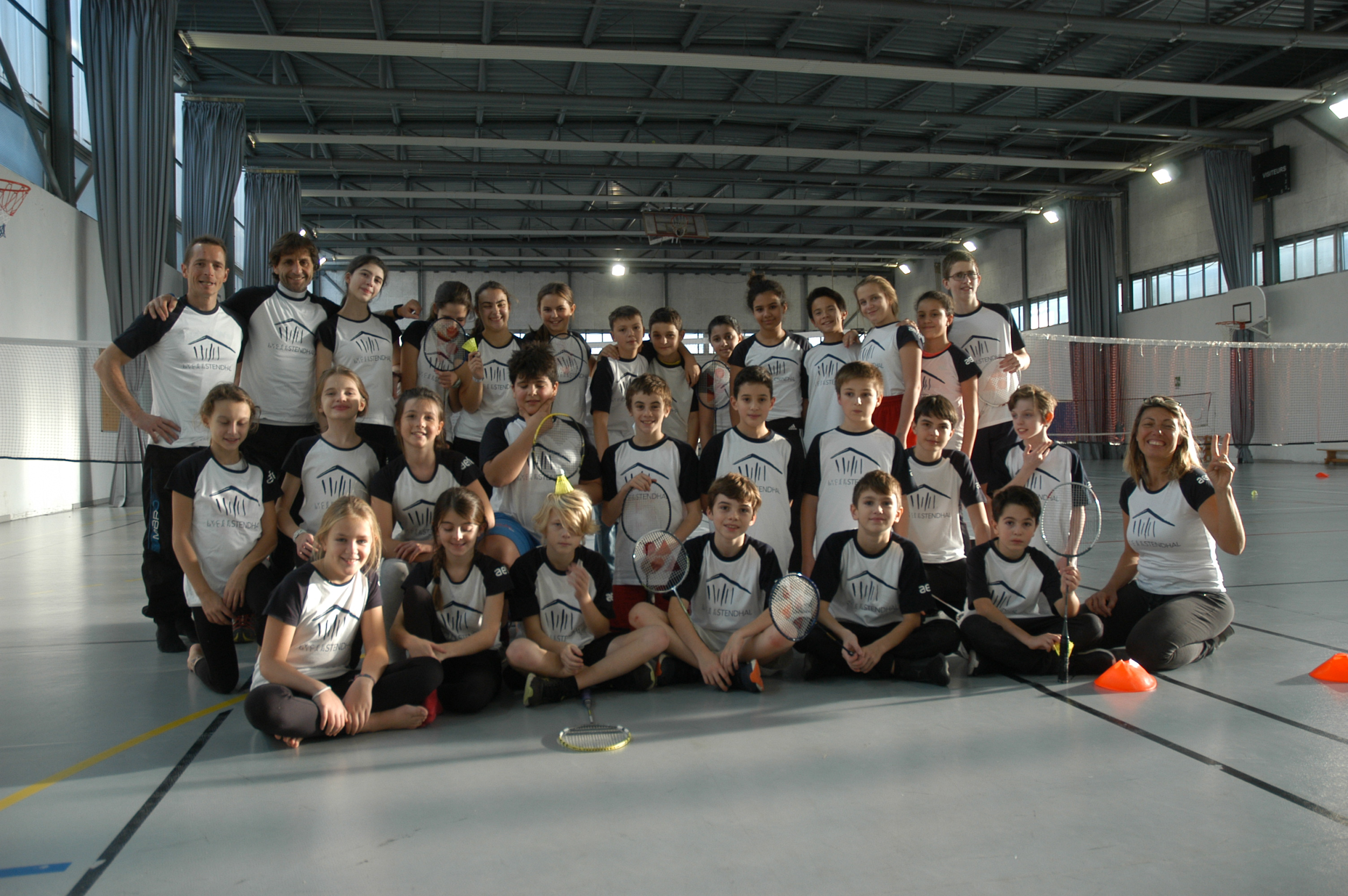